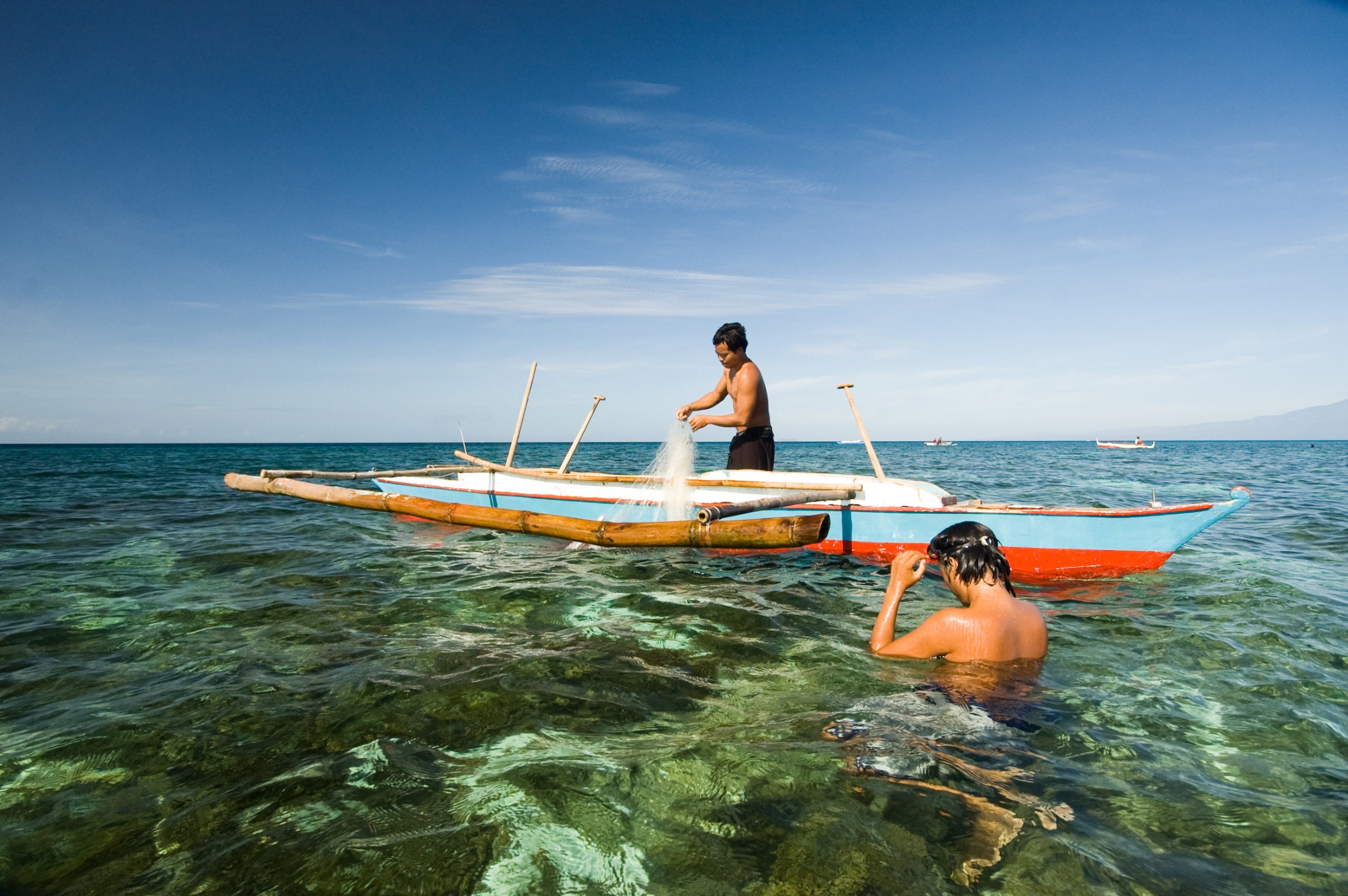 SOM14
14th Senior Officials’ Meeting
12 - 13 December 2018
Manila, Philippines
SESSION 8: TECHNICAL WG
Ecosystems Approach to Fisheries Management (EAFM) Working Group
Dr Jose Lucas da Silva
Chair of CTI-CFF EAFM Working Group
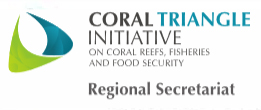 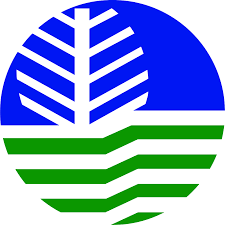 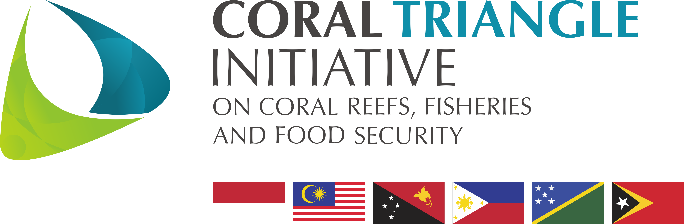 Outline
EAFM Focal Points 
Supporting Organizations and Institutions
Status on the Decisions Endorsed by SOM 13
Update on the Implementation of 2018 Workplan
Challenges
Work Plan for 2019
Recommendations for SOM 14
EAFM Focal Points and Partners
Supporting Organizations and Institutions
Status on the decisions endorsed by SOM 13
Status on the decisions endorsed by SOM 13
[Speaker Notes: PH: massive campaign against IUUF (in collaboration with police force; various plan for commodities; research on tuna conservation and conduct of IUU summit; conducting e-CDT; ongoing registration natural vessel, boat as well as fish registration
SI: adopted the Communiue
Two fisheries - offshore fisheries ; inshore custom fisheries

Timor-Leste:

Second point: Tuna Governance Workshop – use for learning and exchange]
Status on the decisions endorsed by SOM 13
Updates on Implementation of 2018 Workplan
[Speaker Notes: PH: Indonesia, Malaysia and PH – had a ameeting 
Most outstandig activities: - SI to coolaborate all ---]
Challenges
Constant/Regular communication among focal points;

Funding to support follow up activities of the EAFM WG and its   sub-themes; 

Participation of all CT6 during call meetings and events in order to agree or finalize decisions or discussions;
Work Plan for 2019
Recommendations for SOM 14 Consideration
Note the initiative of CT6 member countries in the implementation of the COASTFISH-related activities in each countries;  
Acknowledge the activities implemented in the 2018 Workplan and note to carry over those activities not implemented in 2019 with the need for funding support;
Acknowledge support provided by USAID and USDOI in the implementation of SOACAP activities;
Note the need for a dedicated position as EAFM coordinator for EAFM TWG under CTI Regional Secretariat with the acknowledgment of the support provided by the former EAFM TWG Coordinator (Ms. Astrid Lim);
Recognize the 3rd Coral Triangle Fishers Forum Draft Action Plan presented by WWF;
Malaysia and Philippines accept and support the implementation of the Sulu Sulawesi Seascape Sub-Regional EAFM Plan while Indonesia will review the plan. Request Indonesia to communicate the result of the in-country consultation to the Regional Secretariat;
Acknowledge the presentation of the Regional Strategic Action Program Sulu-Celebes Sea Sustainable Fisheries Management Project from CI Philippines and task Malaysia, Indonesia, Malaysia and Philippines to complete the endorsement process for application to GEF-7;
Recommendations for SOM 14
Acknowledge the Study of Yellowfin Tuna Commercialization Scenarios (WWF);
Acknowledge the Global Dialogue for Seafood Traceability (WWF) and  theinvitation to join the Global Dialogue Advisory Group Members either  as the CTI-CFF or as individual governments;
 Defer discussion on the Informal Tuna Governance Mechanism until the 2019  EAFM WG meeting; and 
 Endorse  for implementation  the 2019 Workplan;
Request for continued support from Development Partners and collaborators to support EAFM WG programs.
Terima Kasih -  Maraming Salamat                Tank Iu- Obrigado Tagio Tumas
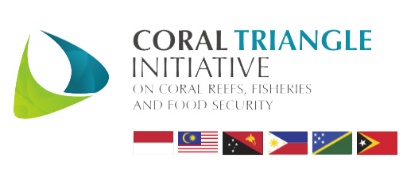 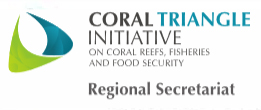 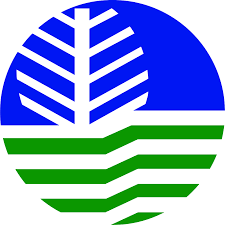 Photo credits: Pixabay & IYOR Bank/JayneJenkins/FabriceDudenhofer/Yen-YiLee